Synced In!
Building High Performance Case Management Teams
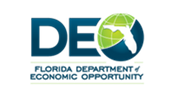 Engagement Report Uses – Sharing Session
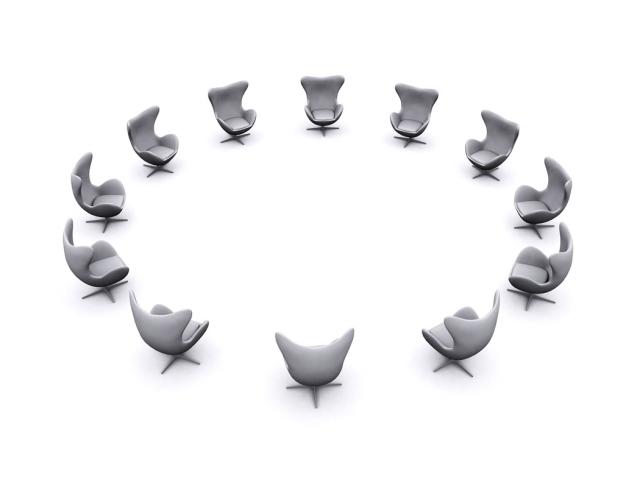 Objectives
At the end of the training participants will be able to:

 Identify various uses of the Engagement Report
 Understand information found in the report
 Use data to manage individuals in a caseload
 Use data to manage program staff case loads
 Use data to prepare participation strategies
OSST Report Columns/Headers
State View
Region
Core Only
Core Plus Only
Core and Core Plus
Deferred with Activity
Deferred with No Activity
Pre-penalty/pending Sanction with Activity
Pre-penalty/pending Sanction with No Activity
Other Activities
No Activities Greater than 15 days
No Activities Greater than 30 days
OSST Report Columns/Headers
Regional View
Units and Counties
Core Only
Core Plus Only
Core and Core Plus
Deferred with Activity
Deferred with No Activity
Pre-penalty/pending Sanction with Activity
Pre-penalty/pending Sanction with No Activity
Other Activities
No Activities Greater than 15 days
No Activities Greater than 30 days
Data Behind the Columns – Notes Page
Data Behind the Columns – Notes Page
Data Behind the Columns – Notes Page
Excel Report Columns/Headers
Identifying Information
Region/County/Unit
Last Name/First Name
OSST Case ID/Last four of SSN/Florida Case, when available
Florida Case, when available
Additional Information
Benefit Program, when available
Case Status: Applicant/Mandatory/Transitional
Open/Closed Indicator
Report Columns/Headers
Relevant Engagement Information
Highest Grade Completed
Youngest Child Age
In Recurring Benefit Payroll
Case Manager
Most Recent Mandatory Date
Number of months left of 48
Report Columns/Headers
Participation
Core Activity/Start Date (1-4)
Scheduled Hours/Actual Hours
Core Plus Activity/State Date (1-4)
Scheduled Hours/Actual Hours
Count of all Core Activities
Count of all Core Plus Activities
Count of ALL Activities
Data Behind the Columns – Notes Page
Report Columns/Headers
Participation, continued…
Total number of Core hours
Total number of Core Plus hours
Total number of Core and Core Plus hours
Data Behind the Columns – Notes Page
Report Columns/Headers
Services and Alternative Engagement
Support Services/Start Date/Anticipated End Date (1-4)
Most Recent Deferral/Begin Date/Last Follow-up/Next Follow up
Most Recent Pre-penalty request date
Most Recent Pre-Penalty Status
Most Recent TANF Sanction Request Date
Most Recent TANF Sanction Status
Data Behind the Columns – Notes Page
Thank You